Semana 9
La familia y el matrimonio
Conexión con la clase anterior
En la sesión anterior revisamos el concepto de autorrealización humana y mencionamos que por la condición social del hombre, ésta es posible gracias a la sociedad, es decir a las otras personas. En esta clase se presentará la más importante institución que ayuda al proceso de autorrealización: La Familia.
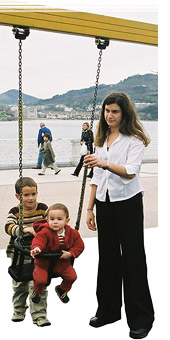 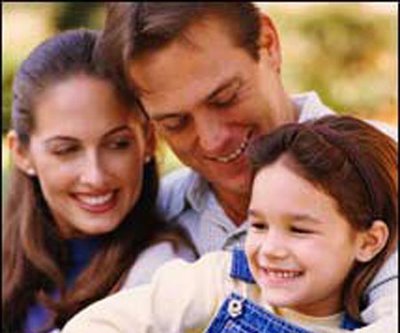 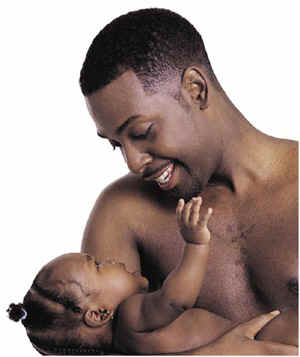 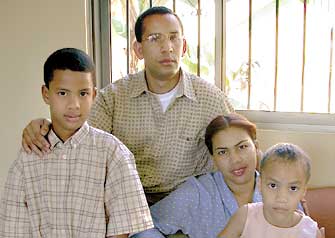 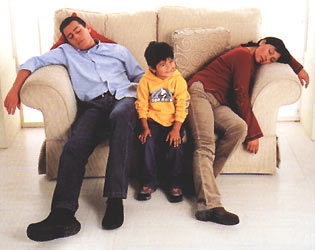 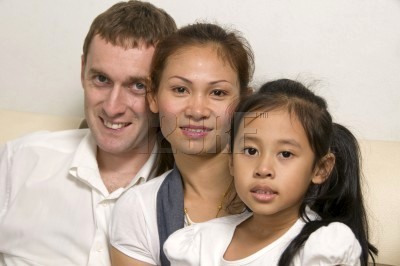 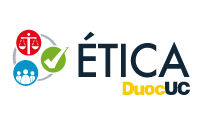 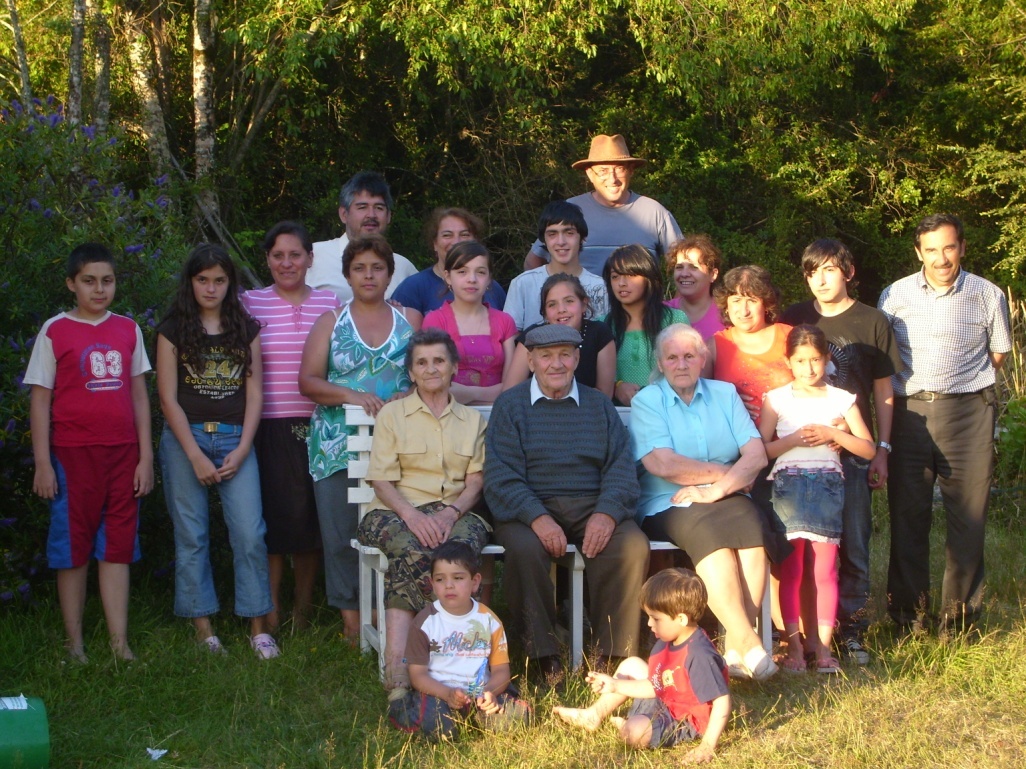 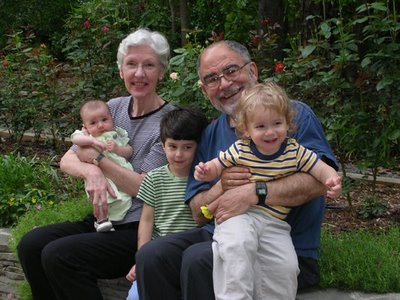 Conocimiento 1
Definición de familia
“EL HOMBRE ES ANIMAL POLÍTICO”
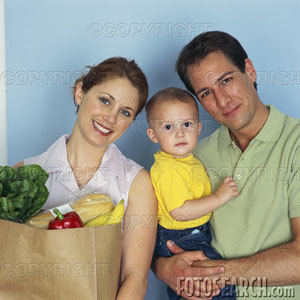 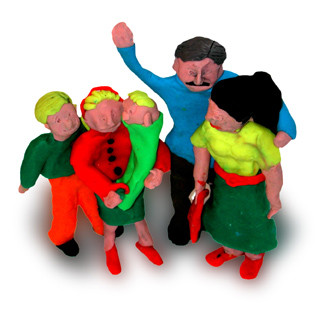 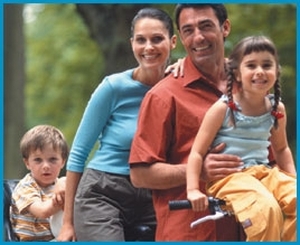 La familia es  natural
¿Qué idea tienen los novios del matrimonio?
Presentación video
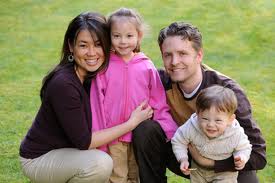 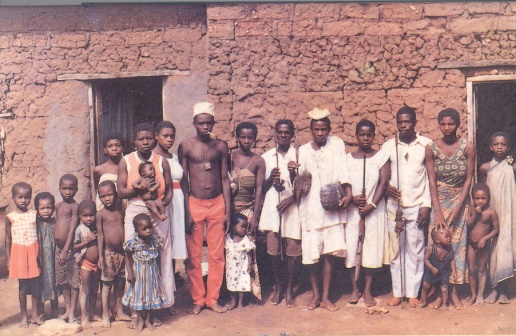 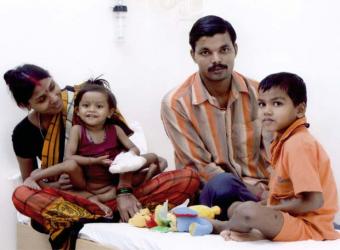 La familia 
es parte del origen de la vida del hombre
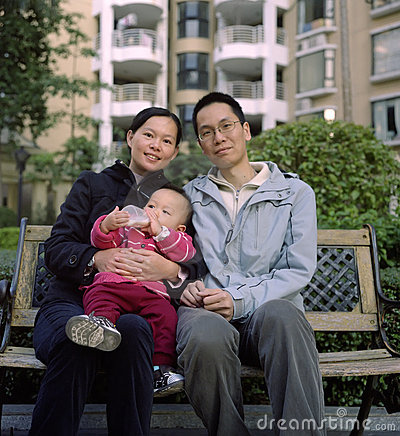 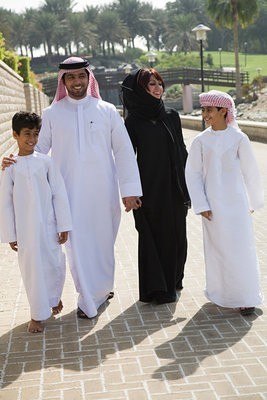 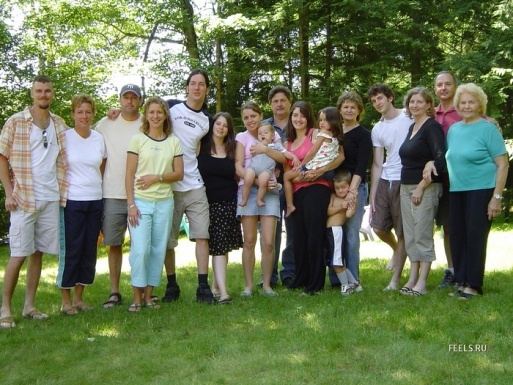 La familia es la principal forma de organización social de los seres humanos, basada en lazos sanguíneos y afectivos
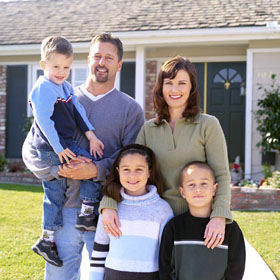 Es parte del origen de la vida de un hombre

Es  el primer ámbito de realización de la persona y el recinto de su educación


 Es el lugar más propio de “la persona desnuda” 

Es una “comunidad de intimidades”
La familia
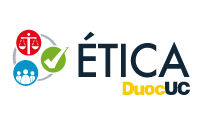 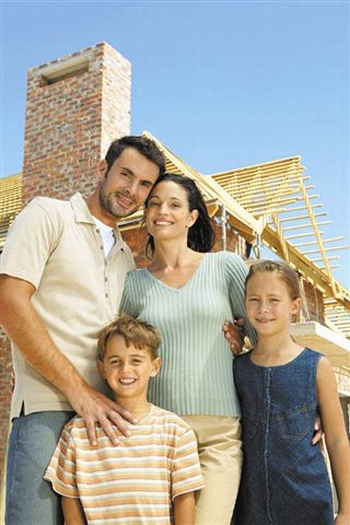 1º ámbito de realización personal
LUGAR DE LA PERSONA DESNUDA
“Comunidad de intimidades”
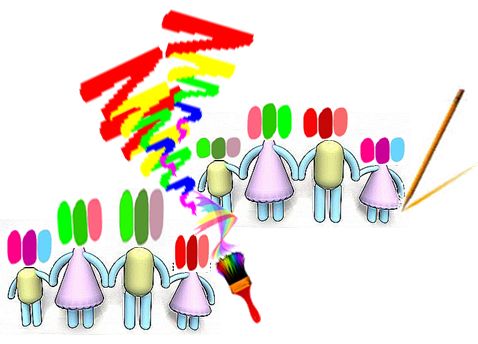 Lugar  donde el trato es propiamente personalizado, ya que sus integrantes están relacionados por un sentido unitivo otorgado por el amor vincular que los fundadores, padre y madre, le han otorgado.
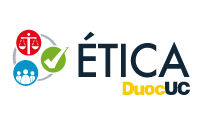 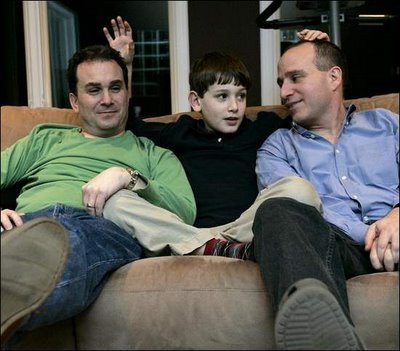 No es cualquier
Grupo de personas
¿Qué es la familia?
La familia es la célula fundamental de la sociedad, fundada en una comunión entre dos sujetos humanos somáticamente diferentes como VARÓN Y MUJER; es es la principal forma de organización social de los seres humanos, basada en lazos sanguíneos y afectivos.
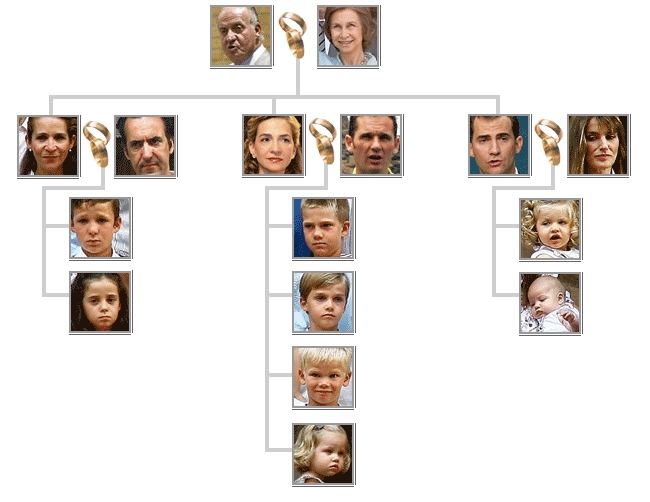 ¿Qué es la familia?
Conocimiento 2
La familia es una institución natural
1.	El origen de la familia es la unión de un hombre y una mujer que la fundan, y esta unidad responde a una tendencia natural a unirse. Está en nuestra naturaleza sentir atracción por una persona del sexo opuesto. 

2.	Esa tendencia inicial hace que dos personas se conozcan y lleguen a unirse. 

3.	Si revisamos la historia de la humanidad, observaremos que desde los tiempos más remotos el hombre ha constituido familias.
¿Por qué razones la familia es una institución de orden natural?
3. 	En la antigüedad, distintos grupos humanos que habitaron diferentes lugares geográficos se comportaron de modo similar con respecto a la conformación de la familia. 

4.	Si no existiese esta tendencia natural a unirse entre un hombre y una mujer, nuestra especie estaría en peligro, ya que no nos reproduciríamos. 

5.	El hombre también es un ser social (esencialmente social, tal como se ha visto en las notas esenciales del ser humano), por ello que también busca vivir con otros, pero en particular, dentro de la comunidad general, busca formar una comunidad especial que llamamos familia.
¿Por qué razones la familia es una institución de orden natural?
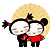 Matrimonio Civil
En Chile, el matrimonio es el único medio legal para fundar una familia.
El Matrimonio, según nuestro Código Civil dice:
“Es un contrato solemne por el cual un hombre y una mujer se unen actual e indisolublemente por toda la vida, con el fin de vivir juntos, de procrear y de auxiliarse mutuamente” (Artículo 102).
Los hombres y las mujeres que hayan cumplido 18 años (mayoría de edad) no están obligados a obtener el consentimiento de ninguna persona para poder casarse. Los novios pueden casarse por la Iglesia, según sea su religión, sin embargo, sólo tiene validez el matrimonio civil.
Características:
Es un contrato, por tal motivo requiere del acuerdo de quienes contraen el matrimonio y el cumplimiento de derechos y deberes.
 Es solemne, se formaliza el acto del matrimonio en un documento y se realiza ante un oficial del Servicio de Registro Civil e Identificación. 
 Se efectúa entre un hombre y una mujer, en Chile no existe matrimonio entre homosexuales. Además el matrimonio ha de ser monogámico, es decir, no se permite que el esposo tenga más de una mujer (poligamia) ni que la mujer tenga más de un marido (poliandria). 
Es una unión actual e indisoluble, rige desde el momento que se contrae y no es posible disolverlo, salvo las causales que establece la ley chilena .
La finalidad es vivir juntos y procrear . Por tanto vivir bajo el mismo techo, asistirse uno al otro en las buenas y en las malas y tener hijos.
Conocimiento 3
El origen de la familia
Etapas del amor conyugal:

La conmoción 
Alegría o “pololeo”
Amor conyugal
Su origen: el amor conyugal
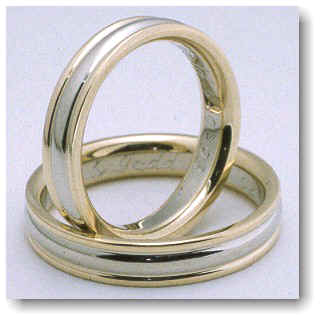 La familia se origina en  el amor conyugal, que es una tendencia natural de un varón a unirse con una mujer
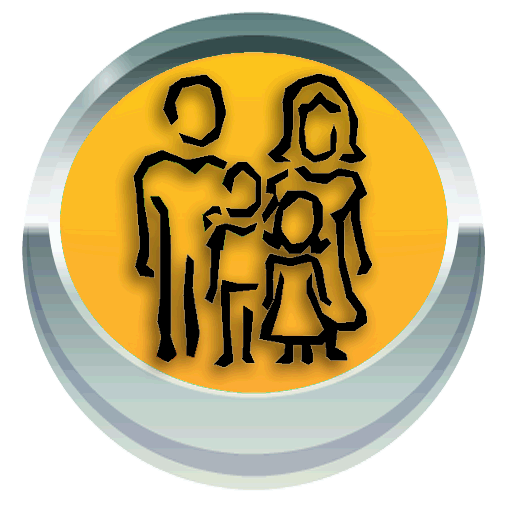 Esta tendencia unitiva se materializa en un vínculo que contraen un hombre y una mujer y que se constituyen en los fundadores de una nueva familia.
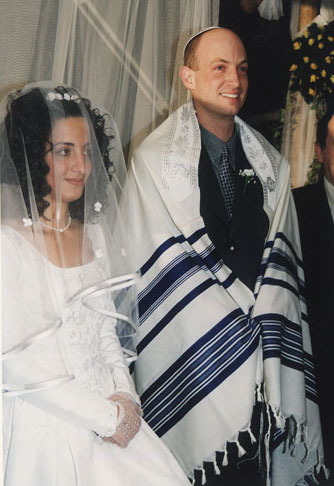 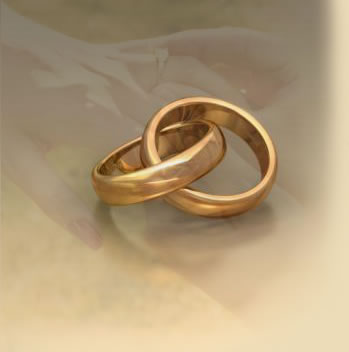 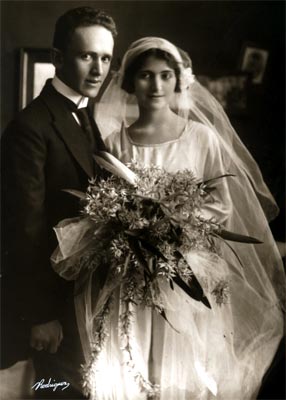 Conocimiento 4
El matrimonio
El matrimonio es un equilibrio continuamente precario sobre una superficie engañosa donde sólo una gran confianza en el otro y un entrenamiento tenaz pueden garantizar resultados concretos día tras día.
El matrimonio
Decía San Agustín, que dos son las cosas más feas que le pueden pasar a un ser humano: 

La primera es llevar una vida sin esperanza; 

y la segunda, es creer en una esperanza sin fundamento
El matrimonio
Los frutos no se alimentan, se alimenta el árbol. 

Un árbol fuerte y sano da frutos buenos
La importancia del compromiso
El mejor regalo que se puede dar a los hijos es el hecho de saber que sus padres se aman y que permanecen unidos. 

Ellos, aprenden a amar en función de cómo aprenden que se aman sus padres
Importancia del compromiso
¿Cuándo se constituye?
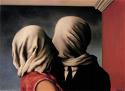 Un matrimonio se constituye cuando un hombre y una mujer, consciente y libremente han optado por contraer este estado. 

Sin conciencia ni libertad del compromiso asumido, el matrimonio -en estricto rigor-no existe.

El verdadero compromiso que crea esta institución es el que surge de la voluntad de la pareja, de la libre decisión de entregarse al otro, motivada única o principalmente por el amor.
Del vínculo matrimonial, fundado en una promesa derivan las siguientes características
Notas esenciales del matrimonio
Exclusividad



Perpetuidad 



Sexualidad y fecundidad
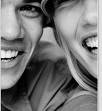 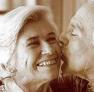 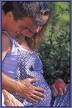 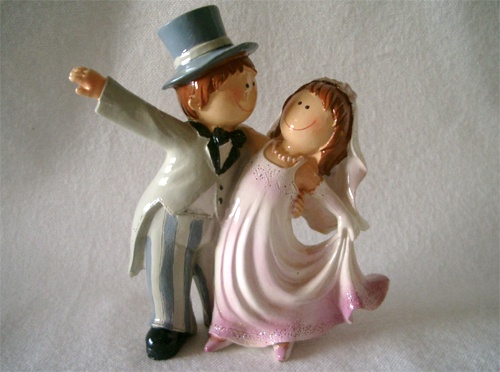 “El matrimonio lleva a los amantes a reorganizar su vida y a convertir al otro en proyecto y tarea de su propia biografía”.
MATRIMONIO NATURAL 



			
				MATRIMONIO CIVIL
Exclusividad
Si el deseo de casarse con una persona surge porque la amamos, por ser tal como es, entonces ese amor puede estar sólo destinado a esa persona.
Las promesas no son a plazo; los acuerdos y contratos sí.

La vida matrimonial requiere absoluto compromiso de los contrayentes en orden a perpetuarlo mientras ambos vivan, más allá de las dificultades que aparezcan en el camino.
Perpetuidad
Sexualidad y fecundidad
El fin natural de la sexualidad es la procreación y que debe darse en una familia para que el fruto de esa unión (los hijos) estén protegidos y sean educados.
Sexualidad y Fecundidad
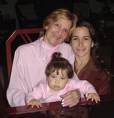 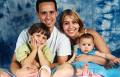 Cuando uno ama algo o a alguien, pretende que ese algo no desaparezca y, por el contrario, crezca y se fortalezca. 

La sexualidad es el ámbito propio en el que puede realizarse esto, precisamente por poseer además un carácter original y creativo: origina vida, crea vida.

La manera de perpetuar aquella vida que amamos, es logrando que alguien continúe viviéndola y es eso precisamente lo que realizan los hijos: consolidan un amor y una vida para proyectarla más allá de las personas que la han fundado.
Notas esenciales de la sexualidad
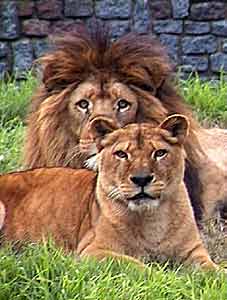 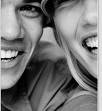 ¿Iguales características?
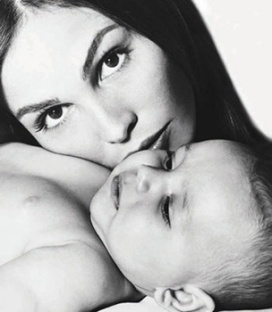 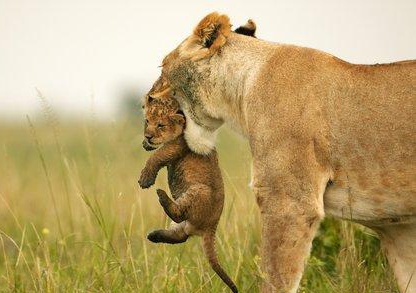 NOTAS
ESENCIALES
Unión
Reproducción
Procreación
Conservación 
de la especie
AMOR
INSTINTO
MOTIVACIÓN
¿Qué se opone a las notas esenciales del matrimonio?
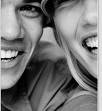 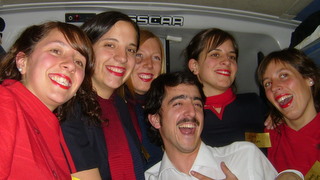 Exclusividad
Poligamia
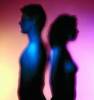 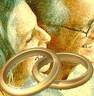 Perpetuidad
Divorcio
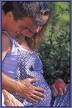 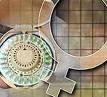 Sexualidad y Fecundidad
Anticoncepción
El amor y la ayuda mutua de los esposos, 

la procreación de los hijos 

y la educación de éstos.
Fines del matrimonio
El amor conyugal
Conceptos asociados al matrimonio
Acto libre
Conceptos asociados al matrimonio
Vínculo conyugal
Conceptos asociados al matrimonio
Vida matrimonial
Conceptos asociados al matrimonio
La familia es una institución de orden natural, que por supuesto es modelada por la sociedad, pero que en esencia es natural, ya que surge a propósito de tendencias que están en la naturaleza humana. 

La principal tendencia que da origen a la familia es el amor conyugal, es decir la tendencia a unirse un hombre con una mujer. 

La unión entre hombre y mujer conforma lo que se llama el matrimonio, que es la fundación oficial de esa familia.
Resumen de la clase
• La familia se puede definir como un lugar en donde existe una comunidad (unidad en común) de intimidades (es decir que el amor está puesto en lo esencial de cada uno), en donde cada integrante es amado por lo que es. 

• El matrimonio es la unión entre un hombre y una mujer por medio de un vínculo indisoluble. 

• Los fines del matrimonio son: en primer lugar la procreación y la educación de la prole y en segundo lugar la ayuda mutua.
1. La característica esencial del matrimonio es la comprensión y afinidad de la pareja. 

Respuesta: FALSO, lo esencial en el matrimonio es el vínculo, es decir es la unión libre entre ellos, una unión perpetua, ya que cada uno se ha comprometido con este nuevo proyecto pensando en el bien del otro que representa el verdadero amor.
Preguntas de apoyo
2. No tiene ninguna importancia sólo convivir y no casarse. 

Respuesta: FALSO, el hombre al ser esencialmente social tiene existencia a la luz del encuentro con dicha sociedad. Todos sus actos se hacen válidos (jurídicos) con el concurso social, por ello emparejarse sólo constituye una realidad particular que entre otros problemas no dimana derechos.
Preguntas de apoyo
3. Pero, ¿qué ocurre si yo con mi pareja nos hemos comprometidos para siempre y también cumplimos con la exclusividad, además estamos abiertos a la procreación, queremos formar una familia? 

Respuesta: Entonces ya estás casado, pero a ese matrimonio natural dale juridicidad al comprometerte no sólo frente a tu pareja, sino haz público tu compromiso, esto último se llama matrimonio.
Preguntas de apoyo
4. La familia es una institución de origen social, por lo tanto puede ser reemplazada sin afectar negativamente a sus miembros. 

Respuesta: FALSO, el origen de la familia es el amor conyugal, tendencia natural a unirse un hombre con una mujer. Por ello lo propio de los seres humanos es formar una familia y albergar allí a los hijos.
Preguntas de apoyo